RISKS OF CHEMICAL RECYCLING
SIDDIKA SULTANA
ESDO
2024
CHEMICAL RECYCLING
OVERVIEW
Converts plastic waste into chemicals or raw materials
METHODS
Utilizes various technologies: solvolysis, liquefaction, pyrolysis, gasification
CHALLENGES
1
2
3
4
Low Viability and Lack of Data
Toxicity of the Resultant Gas, Oil, and Char
Toxins Inherent in Plastic
Process Emissions and Byproducts
ECONOMIC AND ENVIRONMENTAL CONCERNS
CURRENT STATUS
Technical feasibility and economic viability not yet proven.
Environmental assessment is ambiguous.
Excessive subsidies for chemical recycling should be avoided to prevent locking in disadvantageous processes.
High economic burdens due to input material preparation and product cleaning.
Suitable input materials are limited.
Risks of establishing chemical recycling in countries with poor infrastructure and controls.
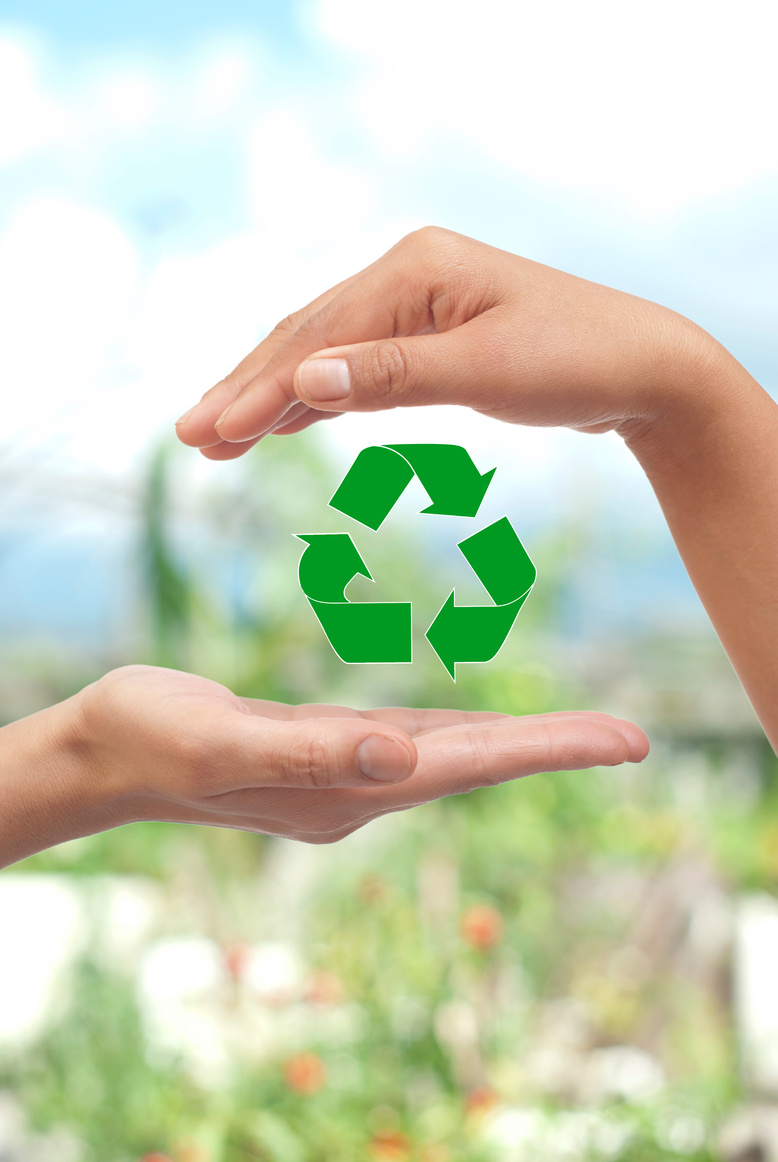 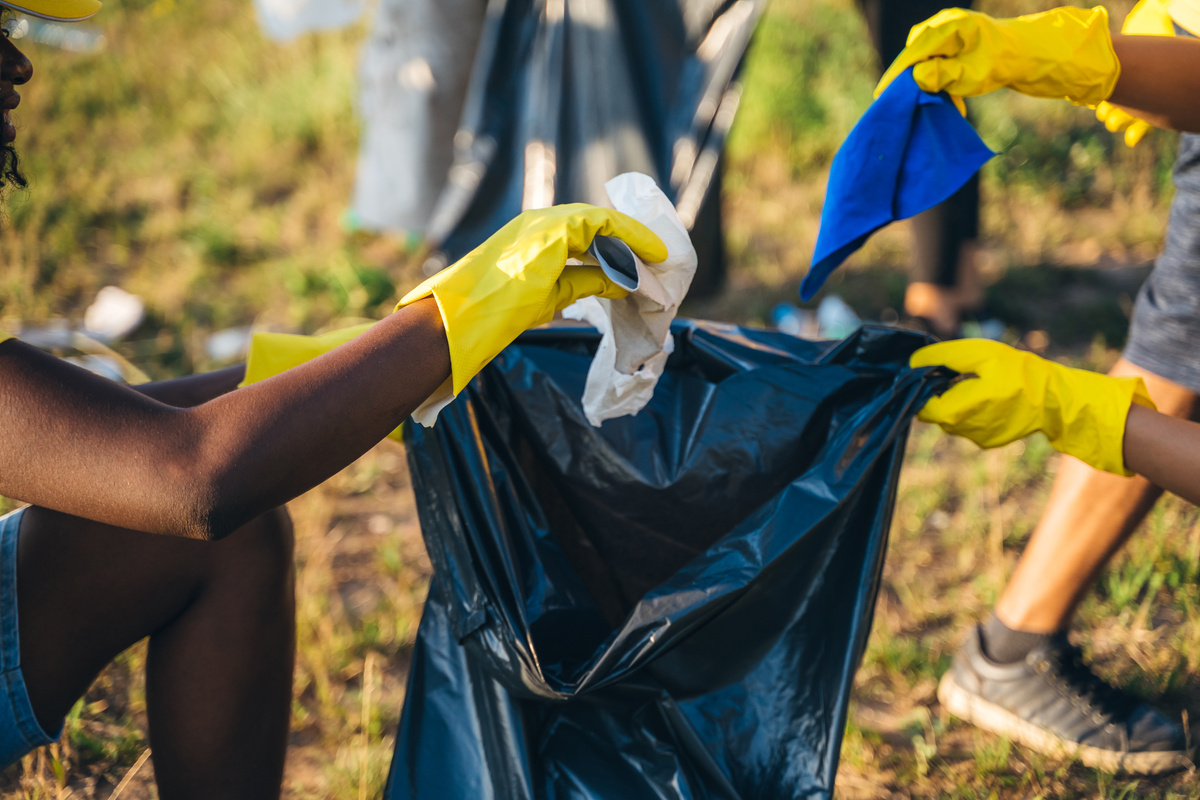 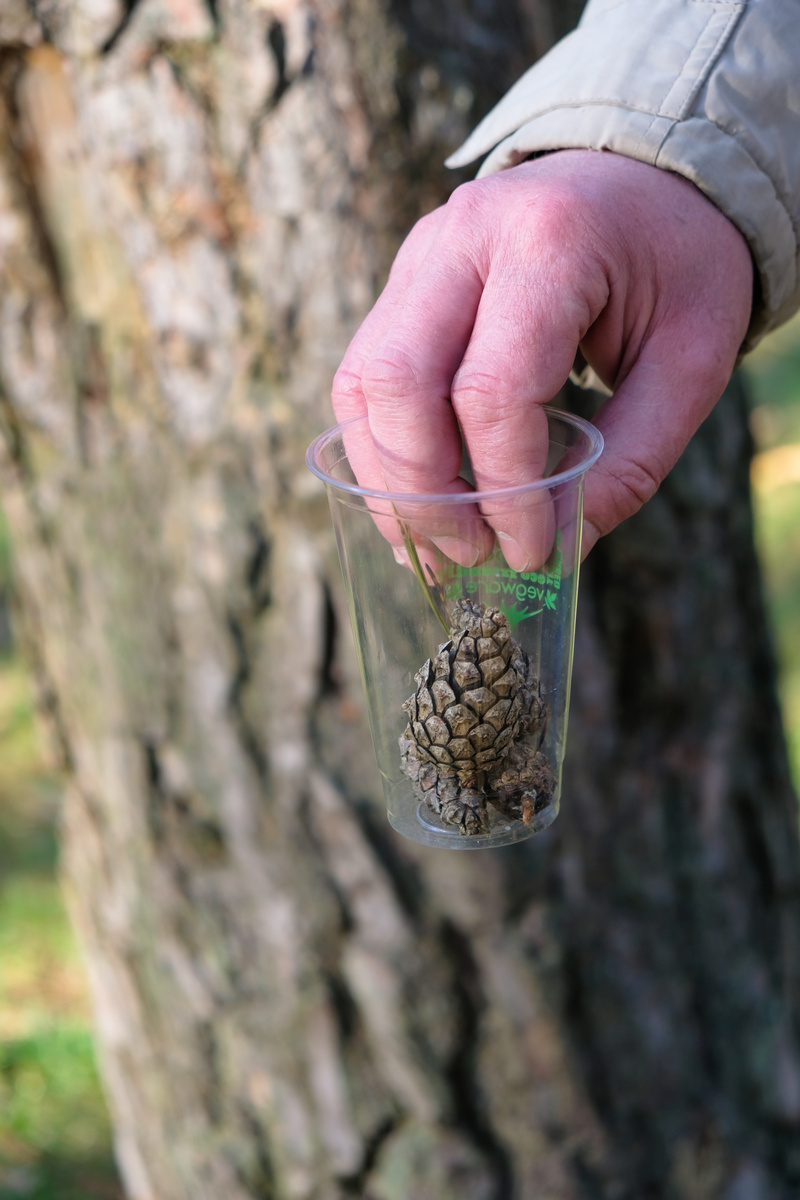 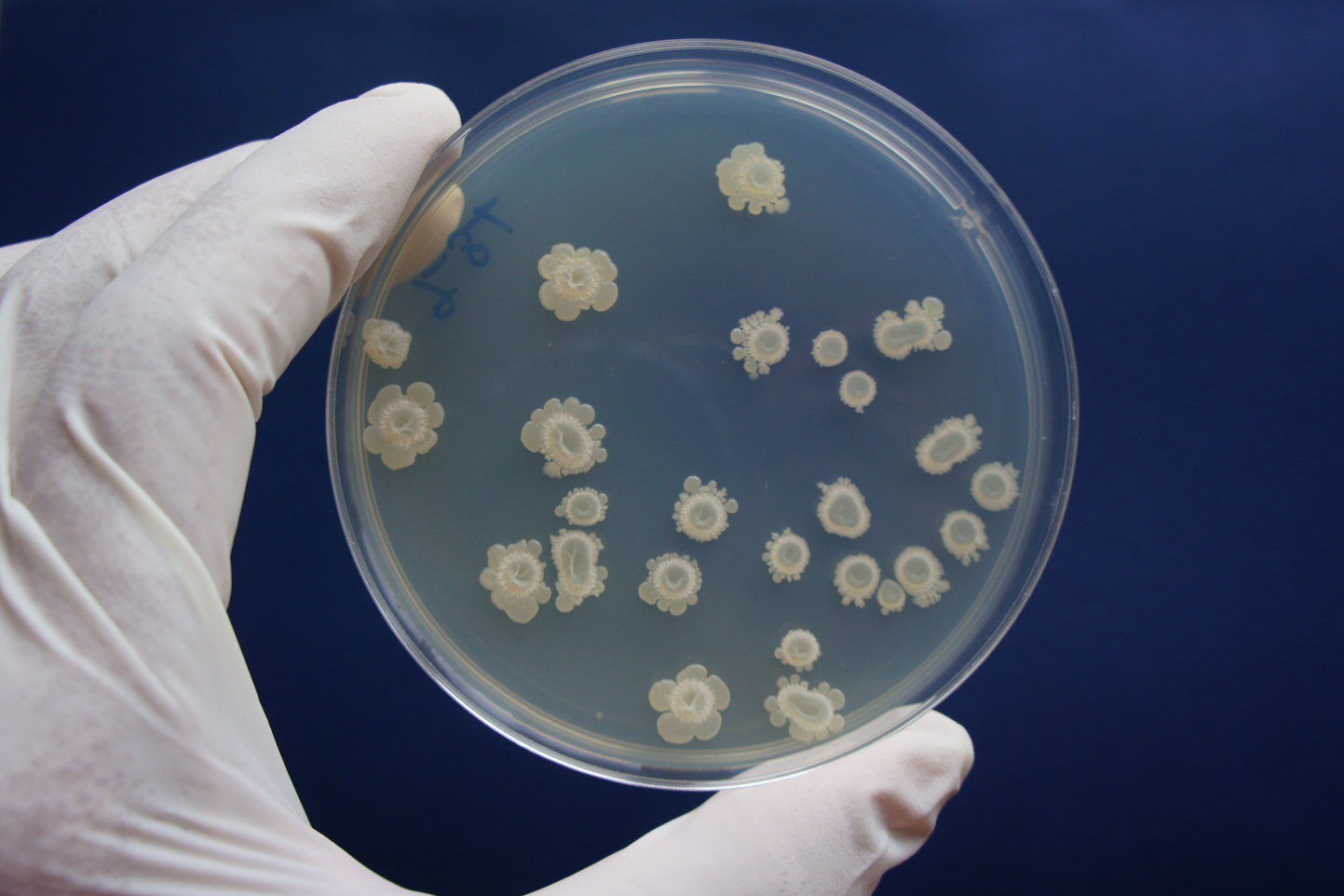 FALSE SOLUTIONS
Clean-up Initiatives
Plastic Eating Bacteria
Recycling
Bio-plastics
THANK YOU!
www.esdo.org